Kazuistika tumor pankreatu
T.Rohan
Klinika radiologie a nukleární medicíny FN Brno a LF MU
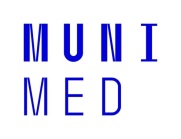 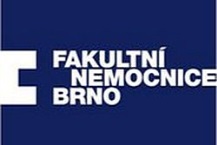 Muž, 56 let
Přichází na nízkoprahový urgentní příjem
Před 5 týdny ho začalo po jídle bolet epigastrium, pak to přestalo. Následně se 7.11. po jídle cestovala bolest po celém břiše. Byl u PL, ta mu napsala žádanku na vyšetření sem. Dnes ho to složilo, v epigastriu cítí tlakovou bolest, dále začala bolest v bedrech a bolest jdoucí od levé jámy kyčelní po epigastrium.
Objektivně: břicho v niveau, měkké, volně prohmatné, nebolestivé, hepar a lien  nehmatám, tapott. bilat. negat., peristaltika +

Anamnéza: DM 1.typu, stopkuřák

Indikován UZ a RTG břicha
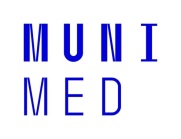 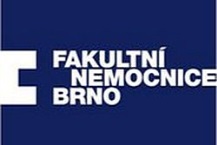 UZ břicha - žádanka
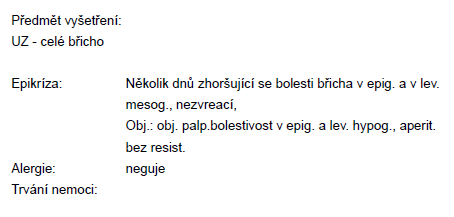 Výsledky laboratoře nebyly v době UZ vyšetření k dispozici.
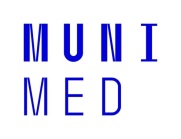 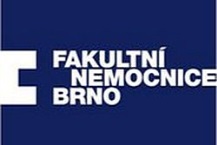 UZ břicha - závěr
2 hypo-izoechogenní ložiska jater (viz obr.)- vzhledem k anamnéze hubnutí možné metastázy, ložiska však mohou být i benigní, v akutním režimu nepodáno Sonovue, proto se k etiologii nelze blíže vyjádřit.
Pankreas nepřehledný pro artefakty plynu z GIT.
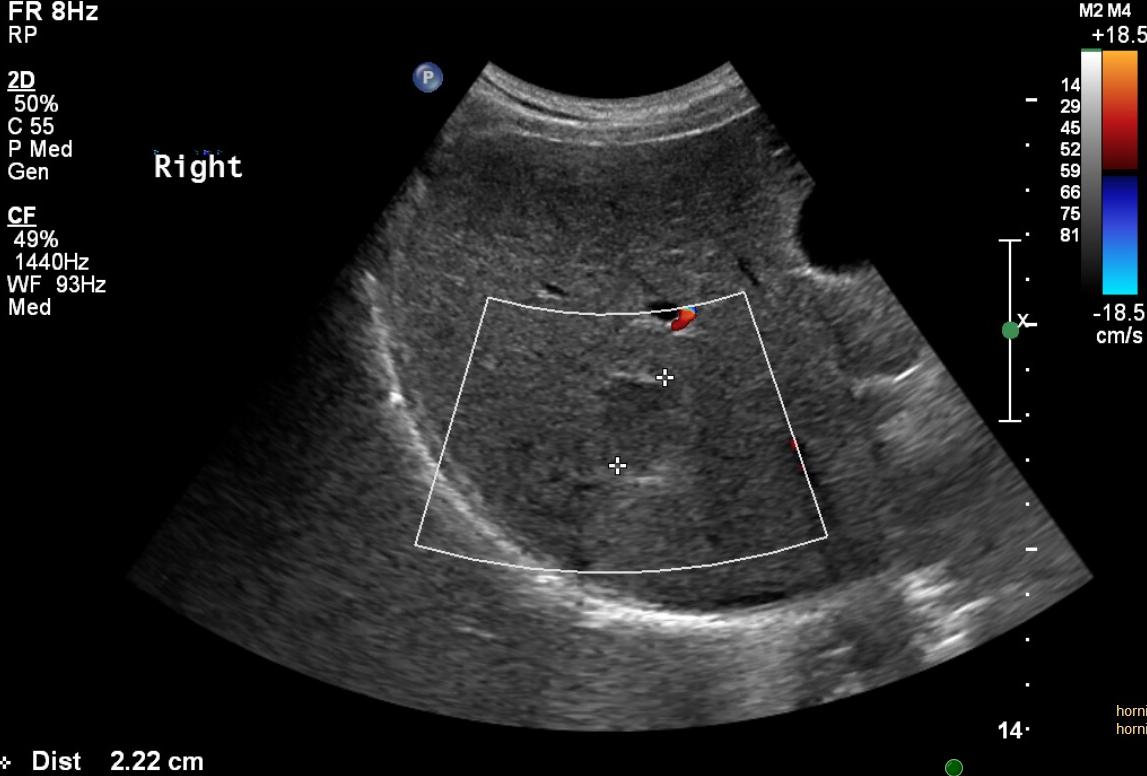 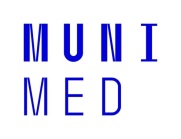 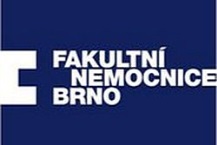 RTG břicha - závěr
Bez známek pneumoperitonea či ileozního stavu.
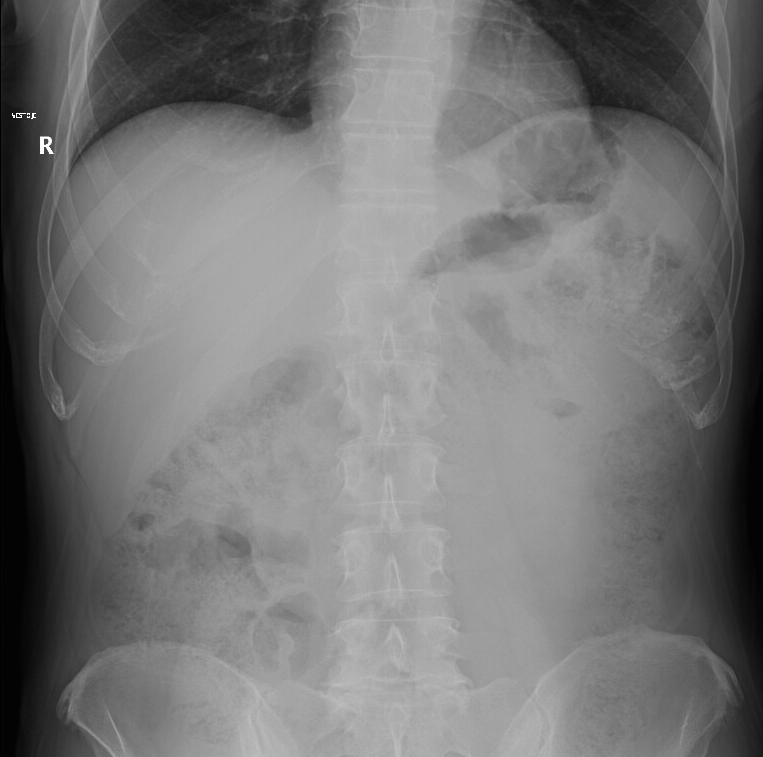 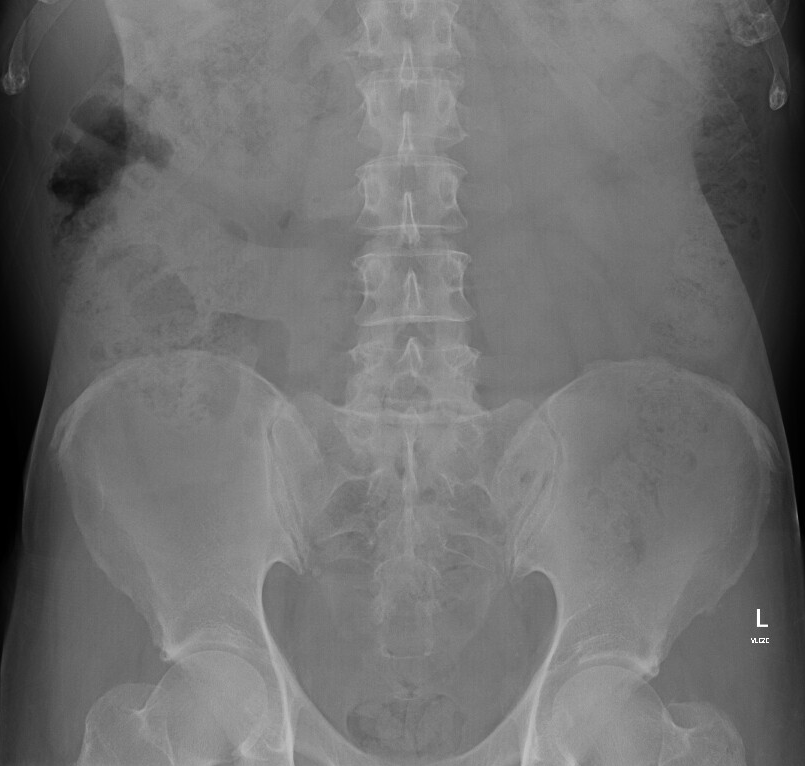 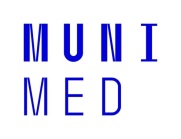 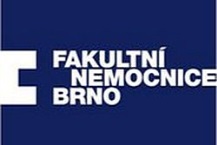 VSTOJE – bez pneumoperitonea
VLEŽE – bez dilatace střevních kliček
Laboratoř
Bi-celk. 5.7 umol/l, ALT 0.36 ukat/l, AST 0.31 ukat/l, GGT 0.76 ukat/l, ALP 1.21 ukat/l, AMS 0.63 ukat/l, 
Glukóza 13.3 mmol/l, CRP menší než 1.0, 
Urea 3.3 mmol/l, Kreat. 70 umol/l


RTG + UZ břicha + laboratoř neukazují na náhlou příhodu břišní.
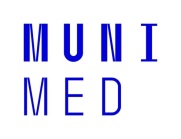 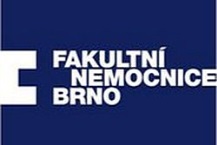 Došetření váhového úbytku a ložisek jater
odběr onkomarkerů (elevace CA19-9 4238 kU/l – podezření na tumor pankreatobiliárního origa)
Během 10 dnů zhoršení laboratorních parametrů: Bi-celk. 94.1 umol/l, ALT 11.33 ukat/l, AST 8.59 ukat/l, GGT 27.25 ukat/l, ALP 8.26 ukat/l


Indikováno CT břicha se zaměřením na pankreas a jaterní ložiska.
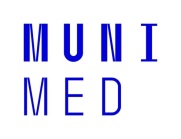 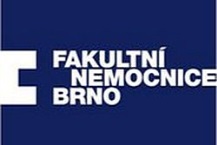 CT břicha - závěr
Tumorozní infiltrace hlavy slinivky a přilehlého duodena, infiltrát je i v těsném kontaktu s přední stěnou dolní duté žíly. Lymfadenopatie v okolí.
Dvě ložiska jater charakteru hemangiomů.
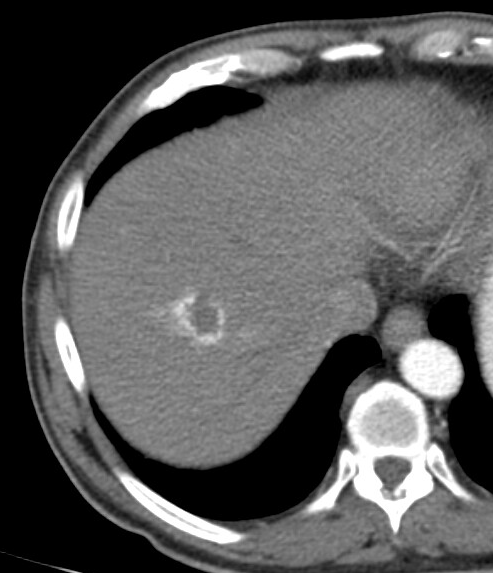 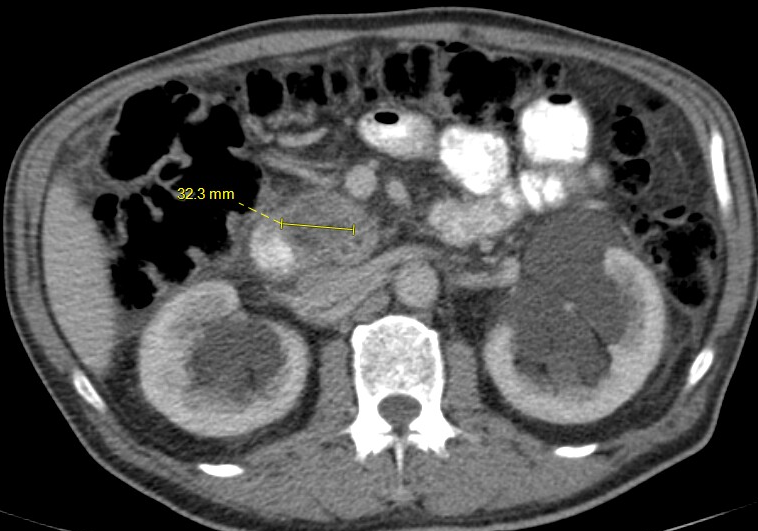 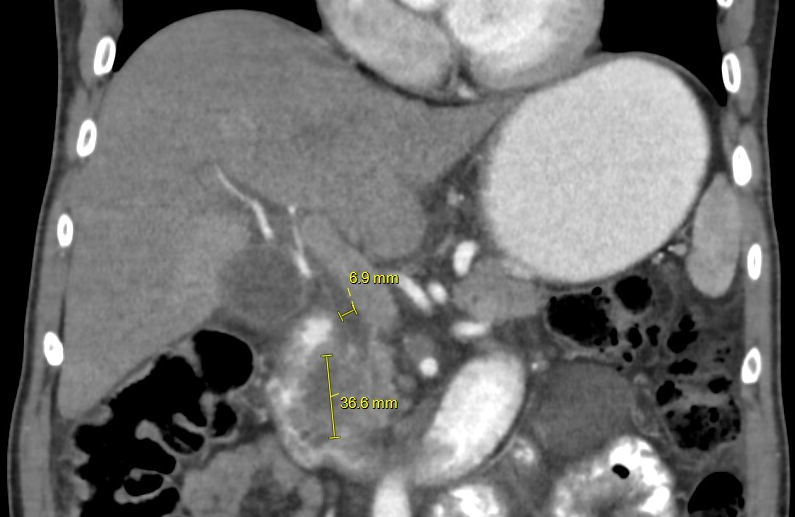 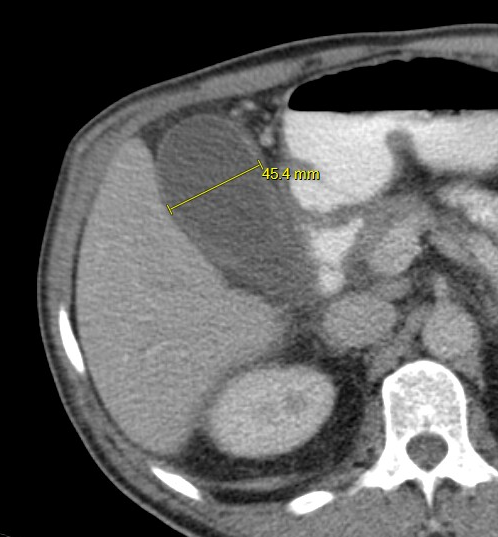 CT břicha v arteriální (vpravo) a portovenozní fázi (vlevo) – hypodenzní tumorozní ložisko hlavy pankreatu vyklenující se do lumen duodena (v duodenu pozitivní peroperálně podaný kontrast). V. portae (hvězda) a a.mesenterica superior (kolečko) bez známek infiltrace.  Hraniční šíře ductus hepatocholedochus (šíře 7 mm, normálně do 7 mm). Lymfadenopatie v okolí (trojúhelník). Parapelvické cysty ledvin bilaterálně.
CT břicha v arteriální fázi – ložisko s granulárním sycením na periferii – typický obraz hemangiomu.
CT břicha v portovenozní fázi – prostorný žlučník u tumoru hlavy pankreatu. Šíře normálního žlučníku obvykle nepřesahuje 4 cm (zde 4,5 cm).
CT s KL je vhodná metoda ke stagingu tumorů pankreatu.
Pro charakterizaci ložisek jater na CT je nutná intravenozní aplikace KL.
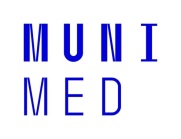 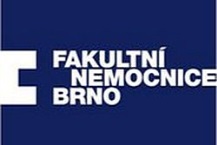 Další postup
Předvedení na mezioborové onkologickou indikační komisi (OIK).

Vzhledem k absenci jaterních metastáz a nepřítomnosti známek infiltrace portální žíly a horní mezenterické tepny OIK doporučuje operační revizi.

Peroperačně nález shledán jako inoperabilní, odebrán vzorek tumoru na histologii (nízko diferencovaný adenokarcinom) a provedena spojková operaci (vytvoření Roux kličky s našití choldochojejunoanastomozy, dále gastroenteroanastomoza a enteroenteroanastomoza).

Pacient dále indikován k systémové chemoterapii.
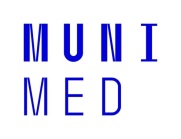 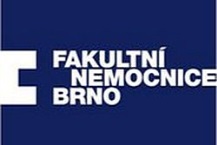 Závěr
Pankreas na UZ nebývá vždy dobře přehledný (přehlednost limituje habitus, plyn v žaludku či colon transverzum).

Je-li podezření na tumor pankreatu, je indikováno CT s KL.

CT je vhodná metoda ke stagingu tumorů pankreatu.

Pro charakterizaci ložisek jater na CT je nutná intravenozní aplikace KL.
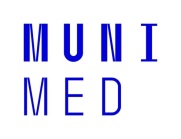 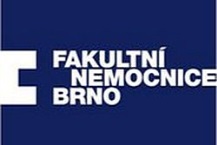